令和5年度　屋久島地域入退院支援ルール
屋久島地域入退院支援ルール運用に係る第7回メンテナンス会議の開催
開催日：令和5年7月10日（月）１３：３０～１５：００
会　場：屋久島町役場庁舎　小会議室２
参加者：屋久島介護支援専門員協議会，地域包括支援センター，徳洲会病院，
　　　　　介護事業所（小規模多機能居宅介護，訪問介護），屋久島町，保健所
　　　合計　６か所　　７名　
（13:30）　開会
　　　　　   １　入退院支援ルール運用状況
（14:00）　２　連携シートの活用について
（14:40）　３　その他
　　　　　　　①週末・祝日の入退院についての工夫
　　　　　　　②アセスメント（ACP視点）の取り入れ方の工夫
（15:00）　４　まとめ
（15:10）　閉会
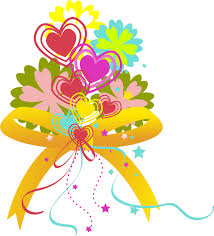 入退院支援ルール運用後の予定（状況確認・評価を年毎実施）
＊令和元年５月～退院調整ルール運用開始＊
２０２４年（令和６年）
２０２３年（令和５年）
第11回医療・介護合同会議
第8回メンテナンス会議
介護支援専門員代表者会議
介護支援専門員代表者会議
４年半後評価
第10回医療・介護合同会議
第７回メンテナンス会議
介護支援専門員代表者会議
第11回医療・介護合同会議
第９回メンテナンス会議
（アンケート結果　
　ケアマネ説明7月）
ケアマネ調査
病院調査
８～９月
１２月
６月
１２月
６月
令和５年１０月～令和６年９月（１年間）
令和４年１０月～令和５年９月（１年間）
令和4年度から，ケアマネへの負担を考慮し，アンケート調査を年1回としました。
また，「情報提供を行ったのは，退院何日前だったのか」という客観的指標も調査票に盛り込むこととし，令和５年度から調査票を改めました。
　ご協力をお願いします。
１　入退院時の情報提供は良好！ルールの定着を目指します。
★　毎回，アンケートへのご協力，ありがとうございます。
　 関係者の皆様の実際の声を聴かせていただく機会の一つです。ご協力をお願いします。


♥　入退院時の情報提供率は，運用開始から，どちらも８割以上をキープしており，最近では9割以上をキープしています。
運用後３年６か月
運用前：入院時情報提供率は医療機関への聞き取りによる
＊転院による退院は除く
２　入退院支援ルールの運用後，連携が深まっています！（アンケート調査，メンテナンス会議等より）
２　入退院支援ルールの効果的な運用についての意見交換（第7回メンテナンス会議より）
３　その他の意見交換　　　　　　（第7回メンテナンス会議より）
◆　ACP（人生会議）視点の取り入れ方の工夫について
●　R5.3月「在宅医療・介護連携推進研修会」において，尾之間診療所 杉下医師　
　による“「４１４カード」を使って思いを語る会”が開催されました。
その「４１４カード」を使って思いを語ったことについてご意見をいただきました。

・自身の最期のありたい姿を聴くためのツールの１つである。
・このカードの文章を見ること，考えることでその方の最期のありたい姿を聴く自身の引き出しが増える。
・自身の死生観等考える機会を持ち，接する高齢者の方々と一緒に考えられるとよい。
・自身が「もう少し生きたい。」と思うようになった。心の変化はずっとある。それに対応していけばいい。
・家族が知る機会をつくるのも大切である。子ども達（小中学生）にも知ってほしい。
【要望】
最期のありたい姿について，簡単には切り出せない。日頃のコミュニケーションもさることながら，ACPに関する共通の様式があるとよい。皆で検討したい。＜今後の取組＞